О ходе и результатах учебной и производственной практик апрель 2024
ТУРИЗМ
ООО «Кизил – Коба»; 
ООО «Русский дом- Крым»;
Администрация г.Симферополя
Министерство курортов и туризма РК;  
ООО ТК « Спарта Крым»; 
Научный   спелео-палеонтологический комплекс 
«Пещера Таврида»
Муниципальное бюджетное учреждение «Музей краеведения и истории грязелечения»
ООО «КТ «Рюкзак путешествий»
ООО «Симферо»
ООО «Фирма «Антико»
ООО «Ревьера Юпро»
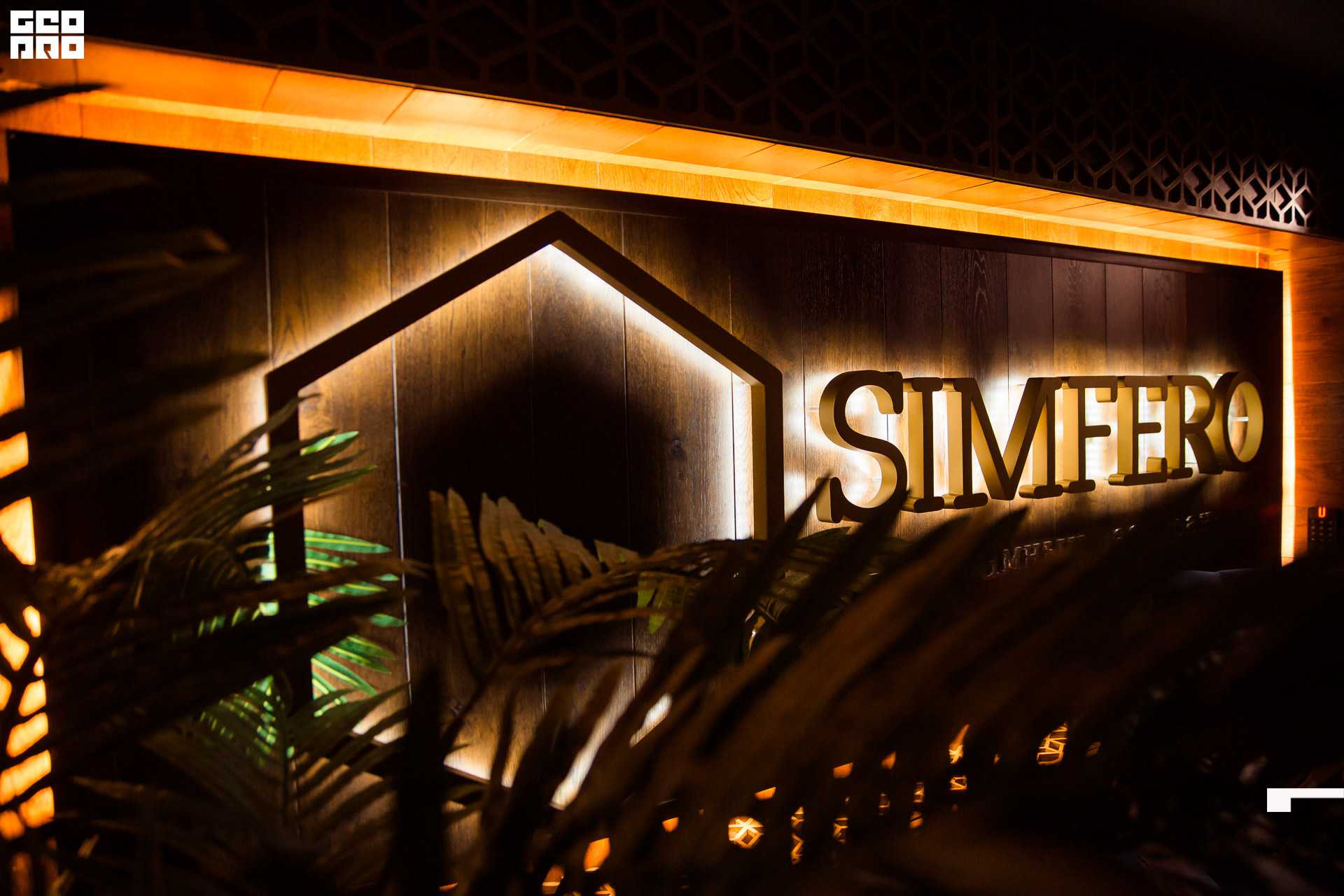 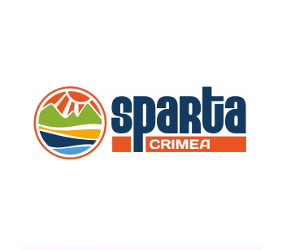 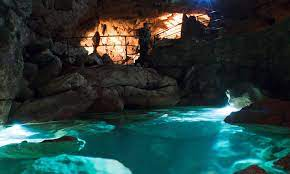 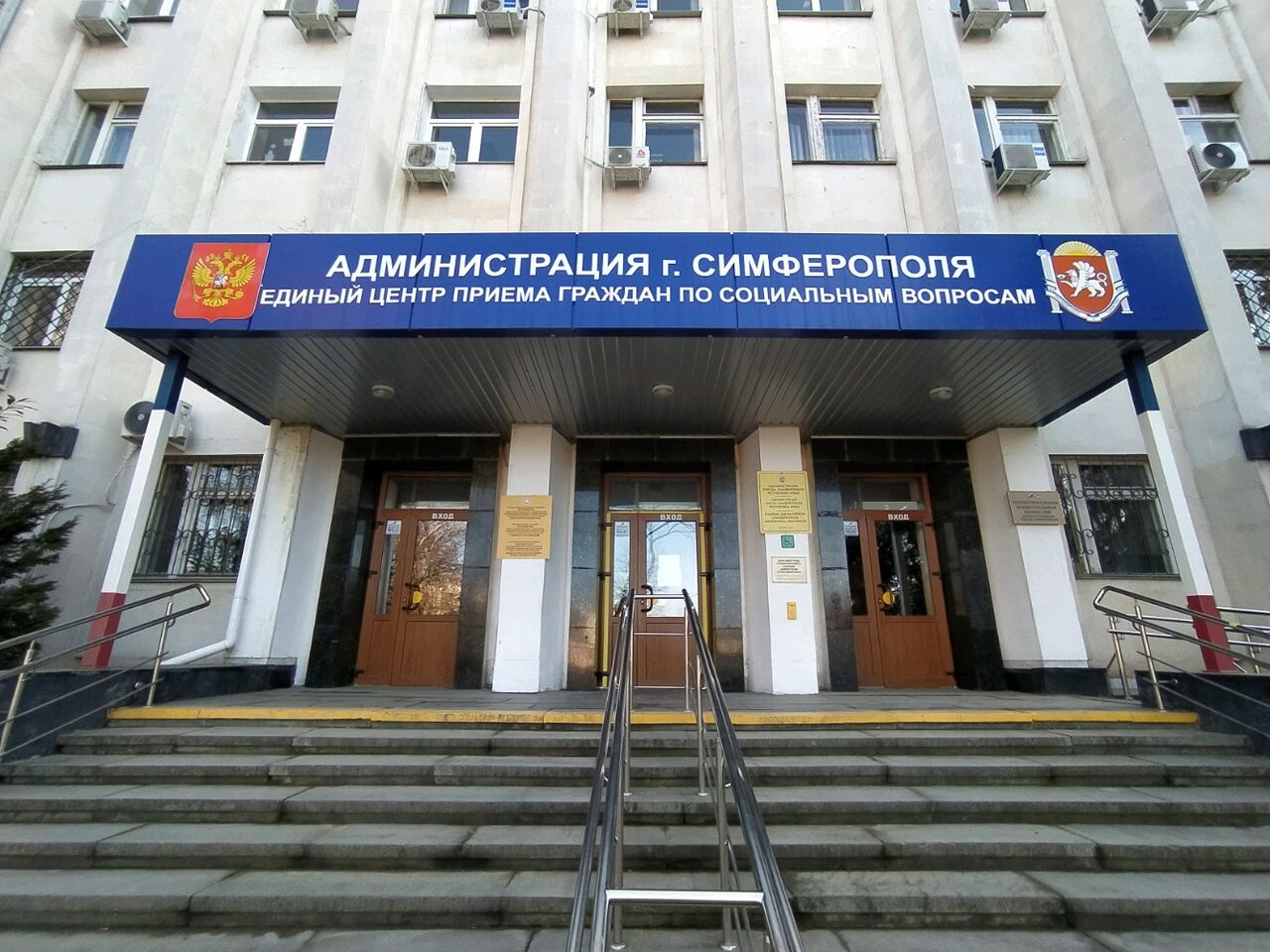 ФИНАНСЫ
ООО «МКК «Максимум Кредит»
ООО «Миранда-медиа»
ПАО РНКБ;
АО «Генбанк»
ООО «Сервисная компания «Комфорт»
ООО «Стройтека»
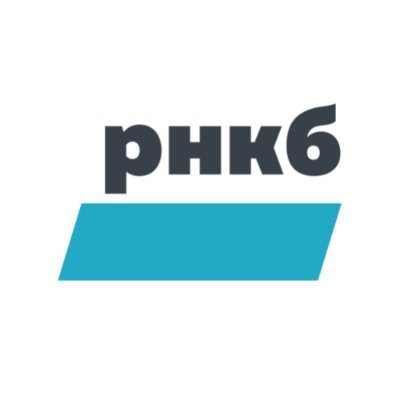 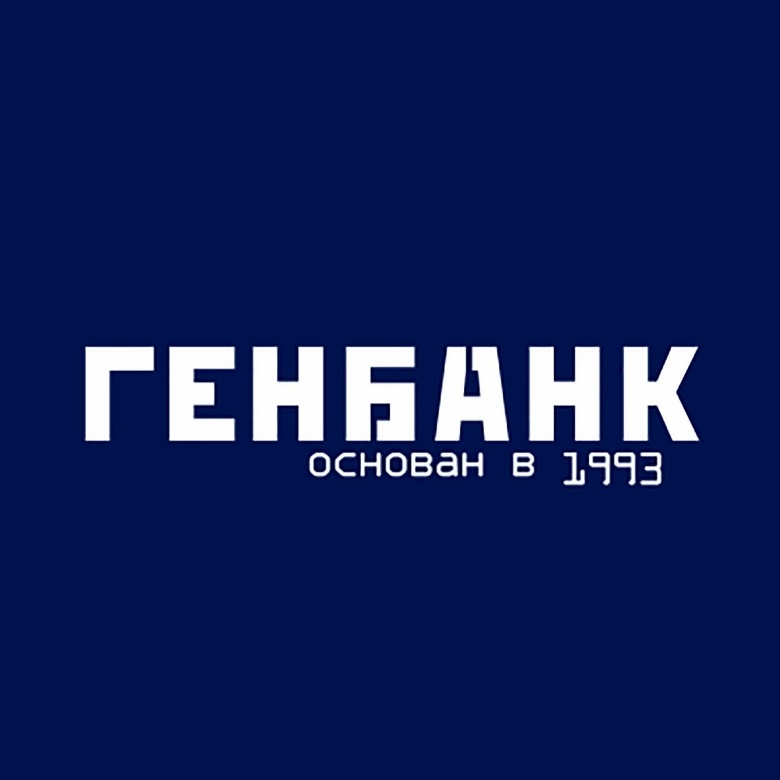 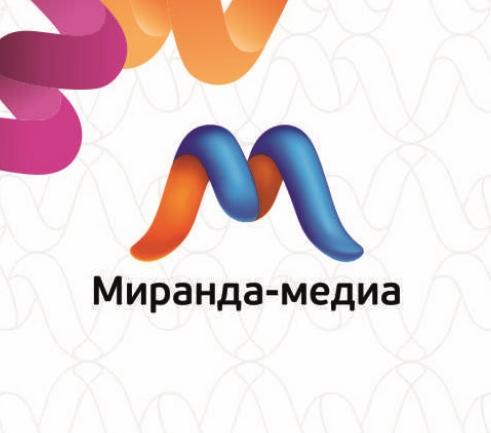 ОПЕРАЦИОННАЯ ДЕЯТЕЛЬНОСТЬ В ЛОГИСТИКЕ
ООО «Крымский кондитер»
Администрация Симферопольского района РК
ООО «ПУД»
ООО «Оскар»
ООО «Крымская торговая компания»
ООО «Элеватор Октябрьское»,
ООО «Галактика»
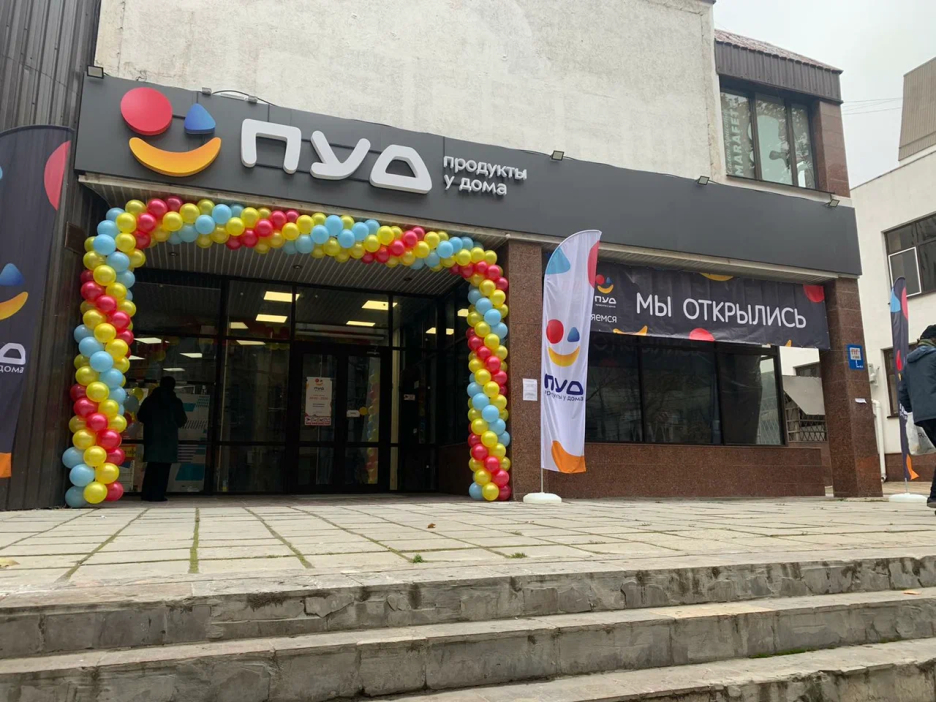 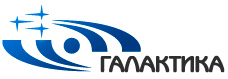 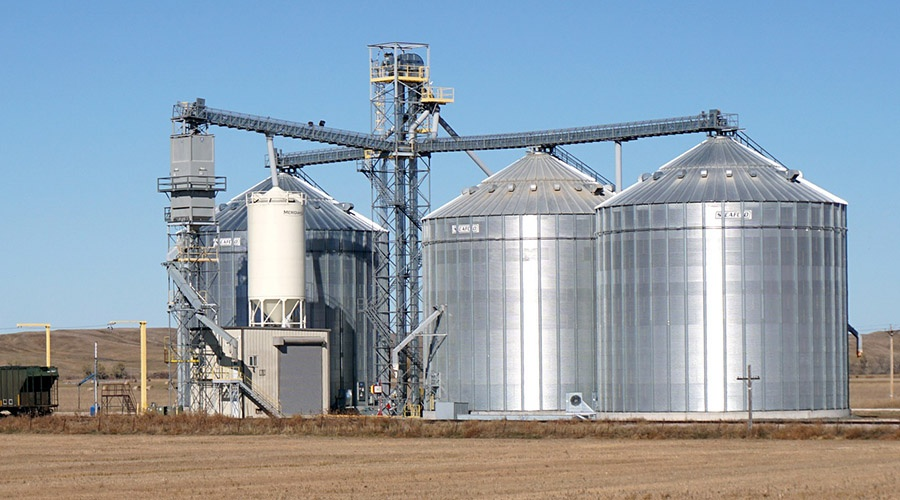 АНАЛИТИЧЕСКИЙ КОНТРОЛЬ КАЧЕСТВА ХИМИЧЕСКИХ СОЕДИНЕНИЙ
ФГБУН «НИИСХ»
АО «Завод «Фиолент»
АО «Комбинат «Крымская роза»
ГУП РК «Вода Крыма»
ФБУ «Государственный региональный центр стандартизации, метрологии и испытаний в РК»
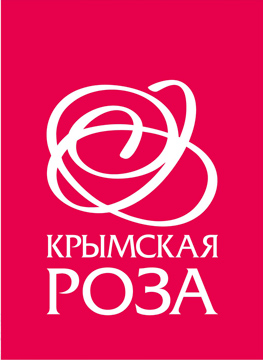 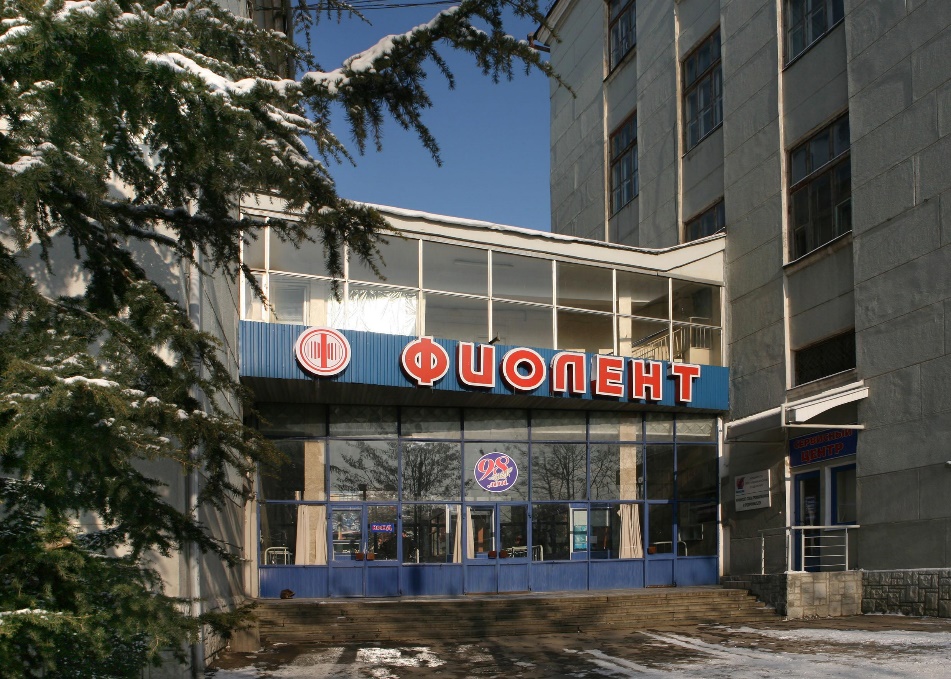 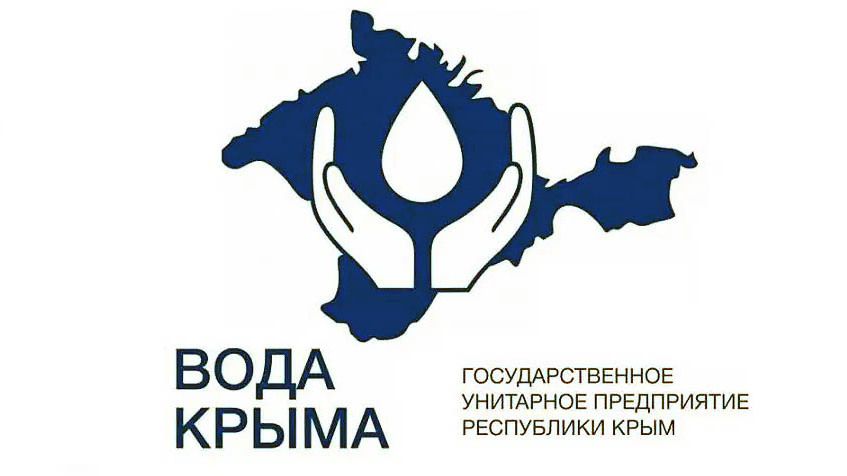 ПРОГРАММИРОВАНИЕ В КОМПЬЮТЕРНЫХ СИСТЕМАХ
АО «Симферопольский винзавод»
ООО «Шторм»
ООО « Голицинская усадьба»
ООО «Технология и бизнес»
ГБУЗ РК «Симферопольская городская клиническая больница №7»
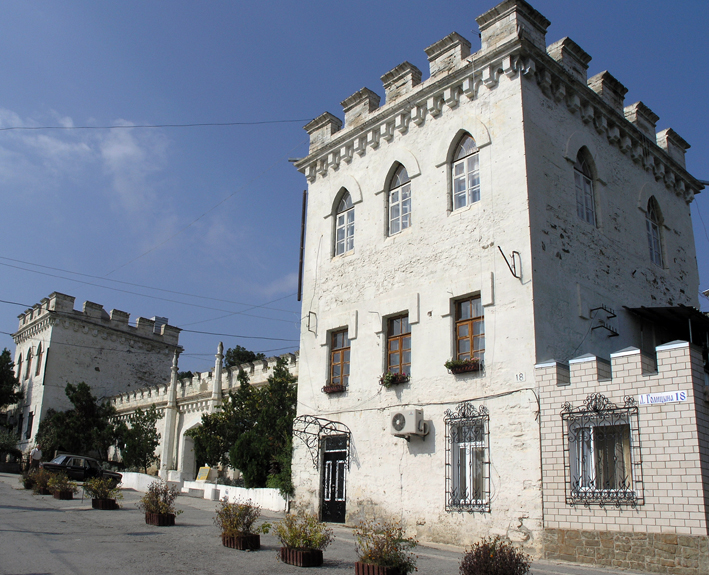 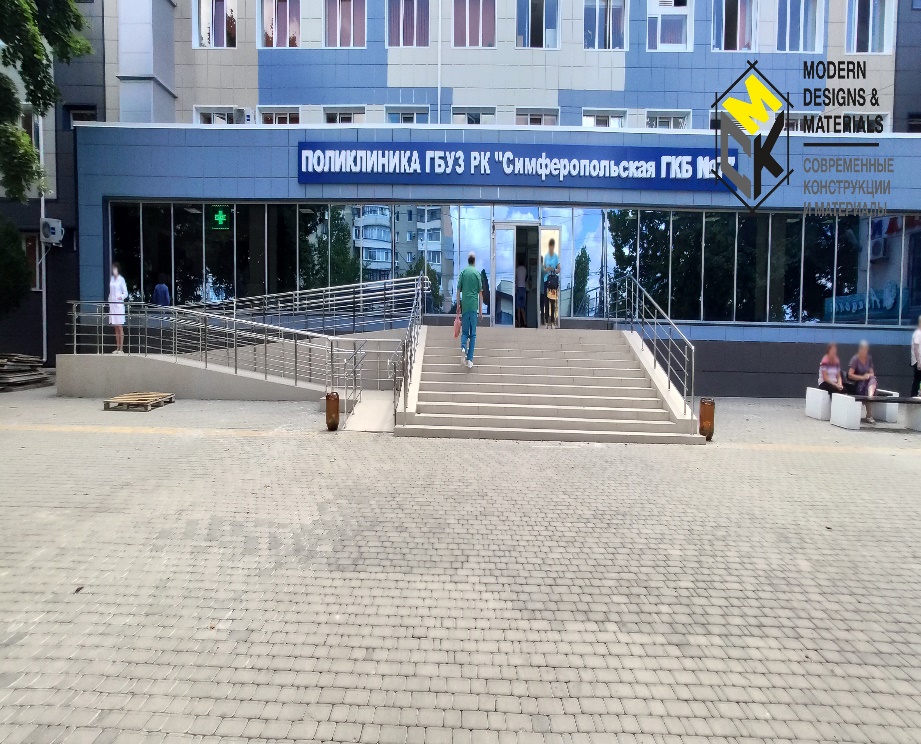 КОМПЬЮТЕРНЫЕ СИСТЕМЫ И КОМПЛЕКСЫ
ООО «РЕАЛ-ВЕБ КРЫМ»
ООО «ТАВРИДА-ТЕЛЕКОМ»

Лаборатория «ФАБ ЛАБ КФУ»
ПАО РНКБ
ООО «КСТ»
Физико-технический институт
(структурное подразделение)
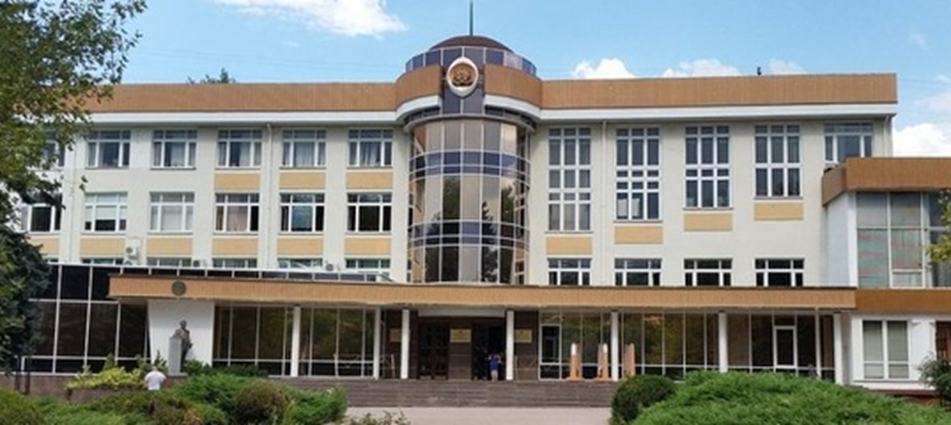 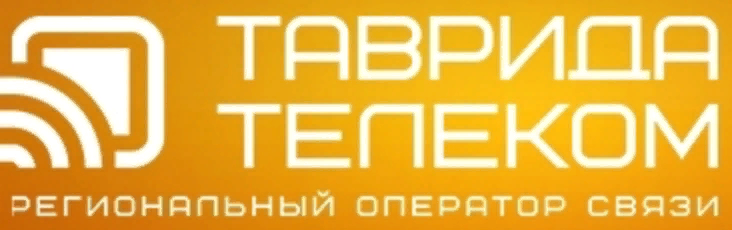 ДИЗАЙН (ПО ОТРАСЛЯМ)
МБУ ДО «Симферопольская художественная школа»;
ООО «Крип»
Издательство Типография «Ариал»;
ООО «Керамика»
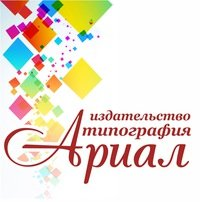 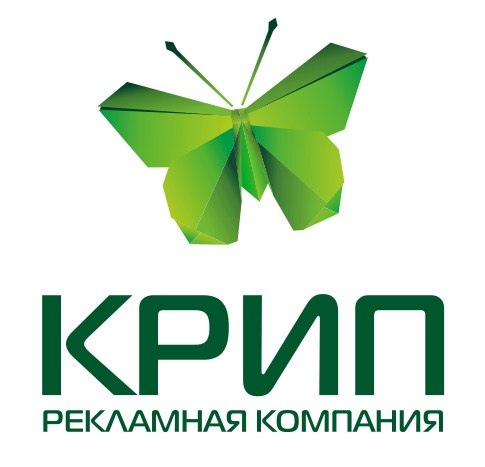 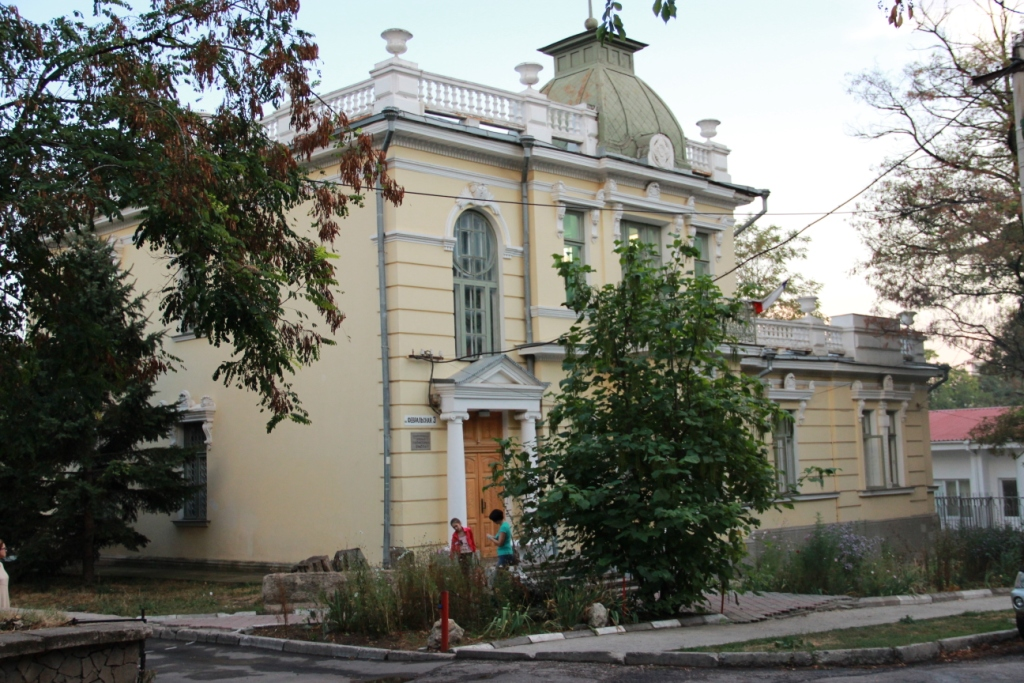 ИЗДАТЕЛЬСКОЕ ДЕЛО
Издательство Типография Ариал»
ООО «Дом рекламы»
МБУ ДО «Симферопольская детская музыкально-хоровая школа»
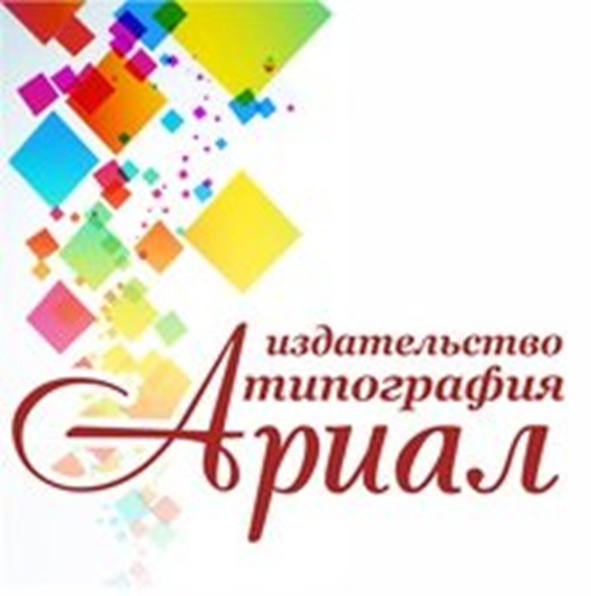 Сравнительная диаграмма количества практик в 2021-2022, 2022-2023
Сравнительная диаграмма количества практик в 2023-2024 уч. году
Сравнительная диаграмма количетва приказов по учебной и производстевнной практике 2021-2022, 2022-2023
Сравнительная диаграмма количества договоров и дополнительных соглашений в 2019-2020, 2020-2021, 2021-2022 и 2022-2023, 2023-2024
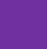 292